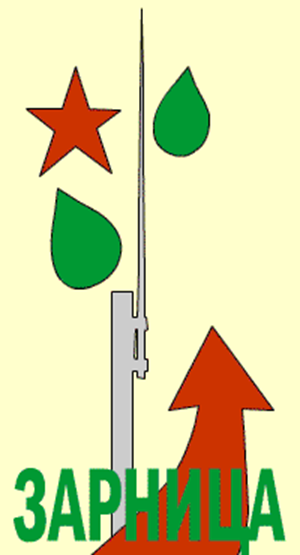 XLVI финальные  игры
 ЮНАРМЕЙСКОГО ДВИЖЕНИЯ
ЧУВАШСКОЙ РЕСПУБЛИКИ
 «ЗАРНИЦА» И «ОРЛЁНОК» 
в 2014 году:
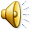 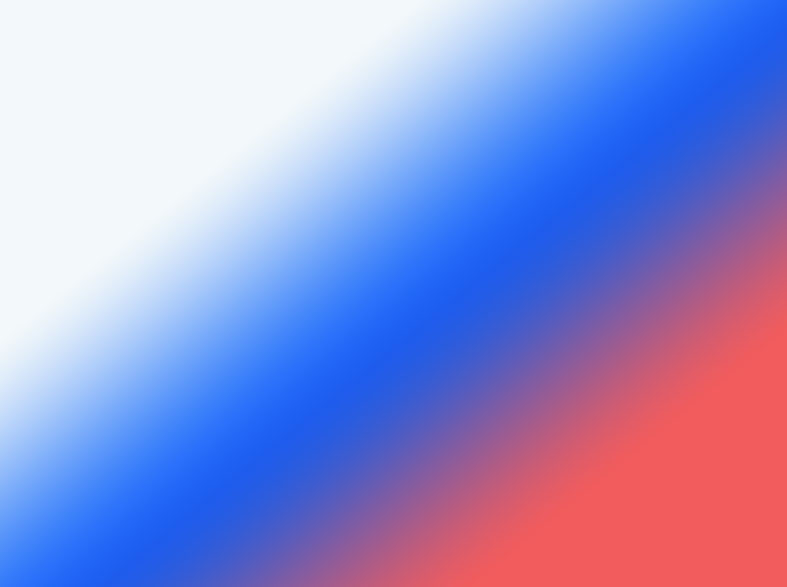 военно-патриотический клуб
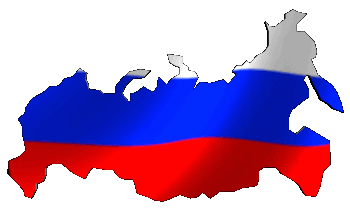 «ГУСАРЫ»
МБОУДОД «Дом детского творчества»  
г. Шумерля Чувашской Республики
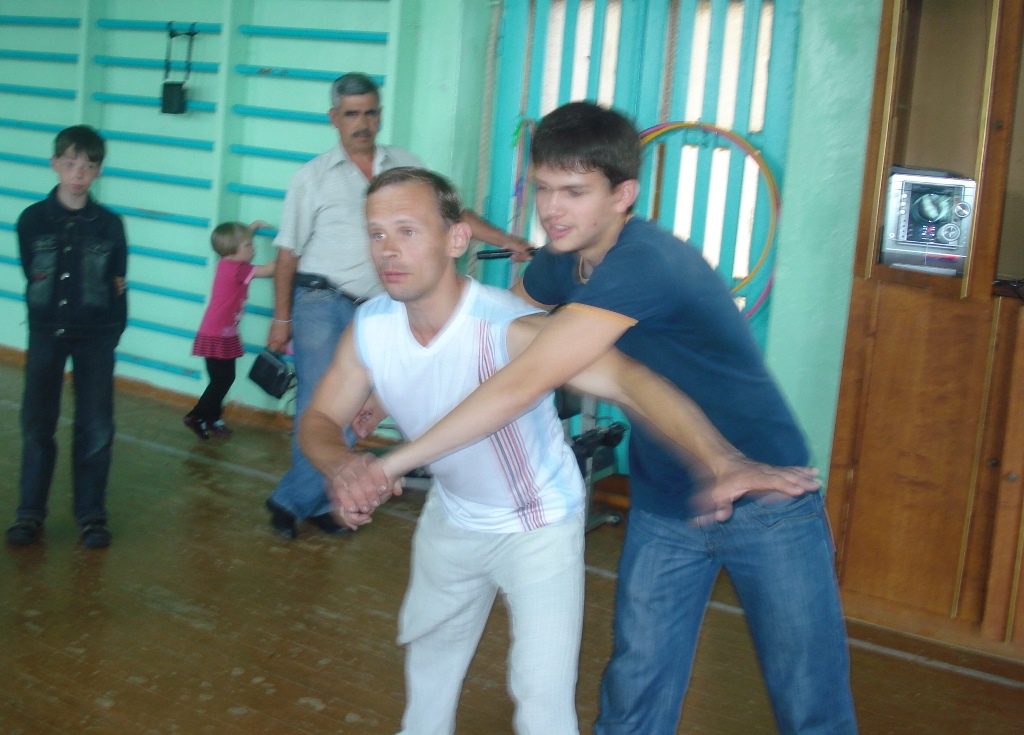 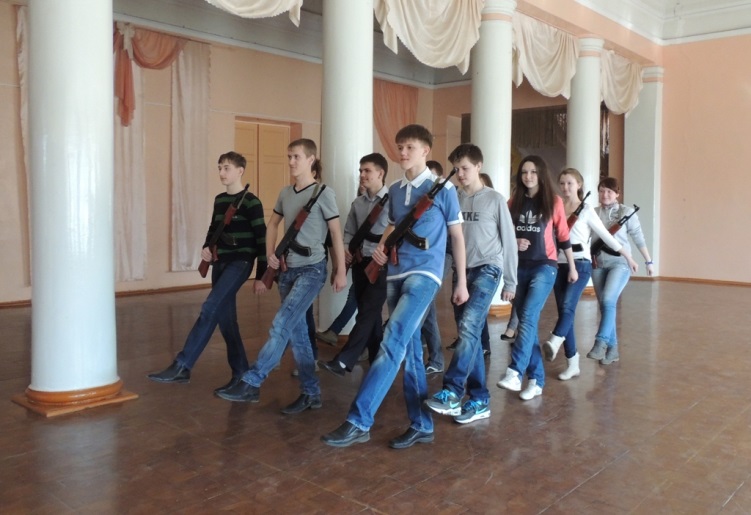 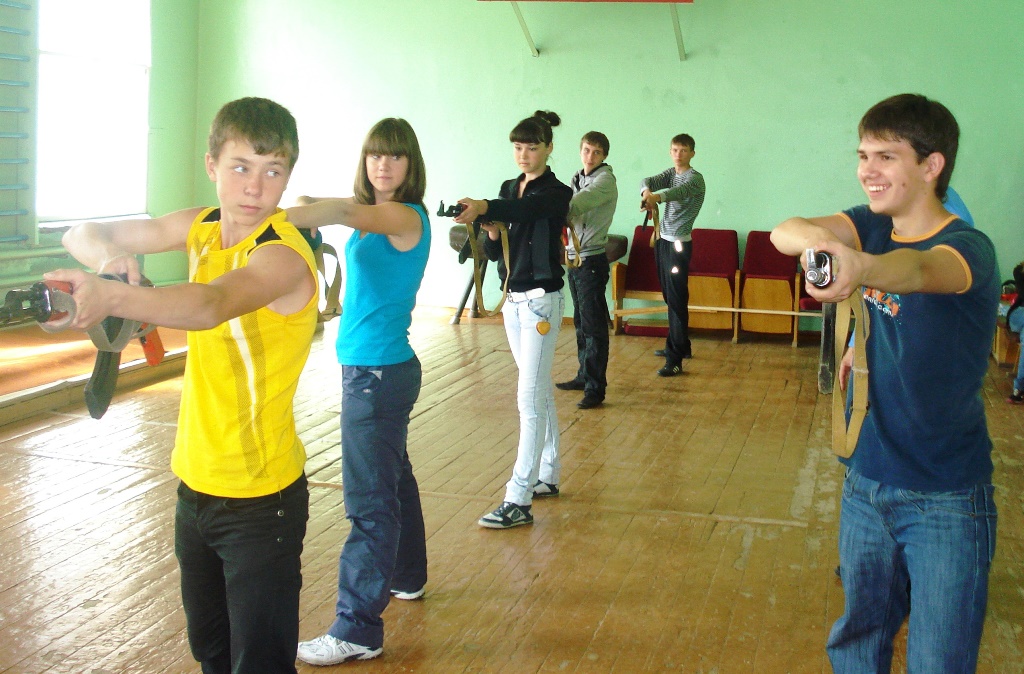 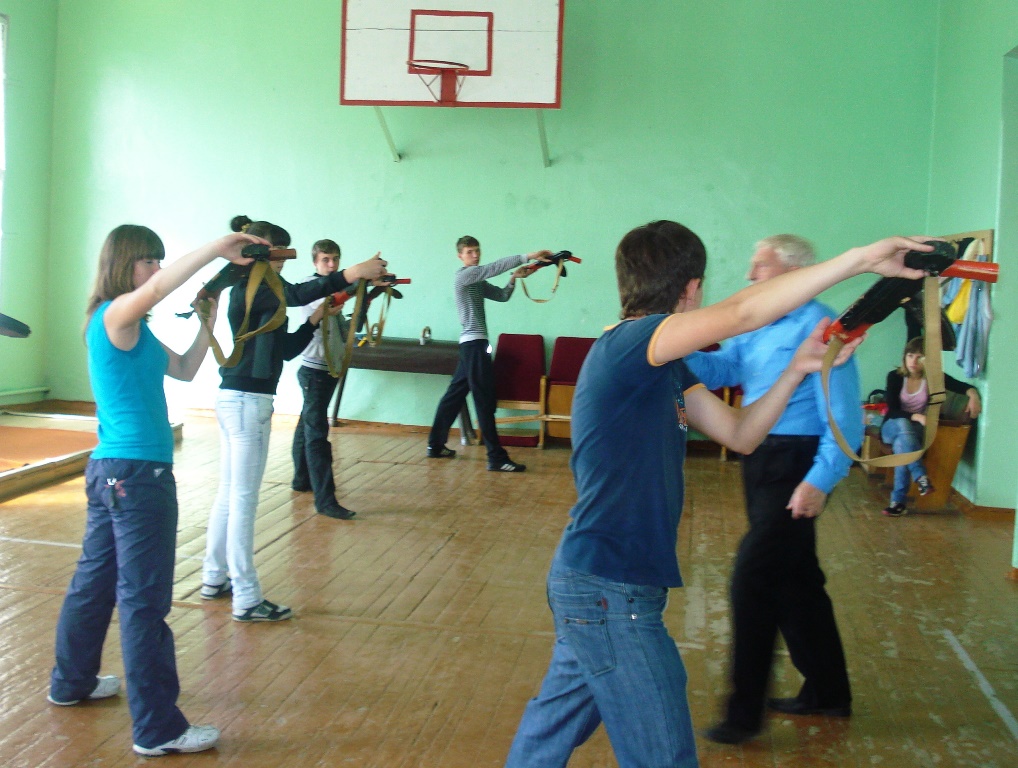 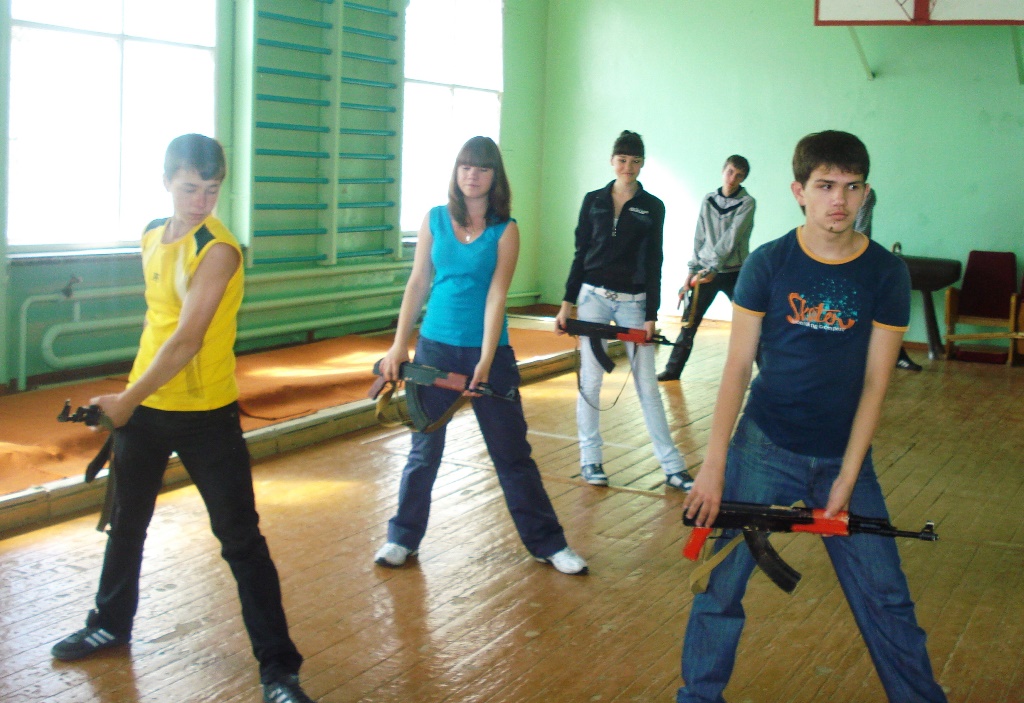 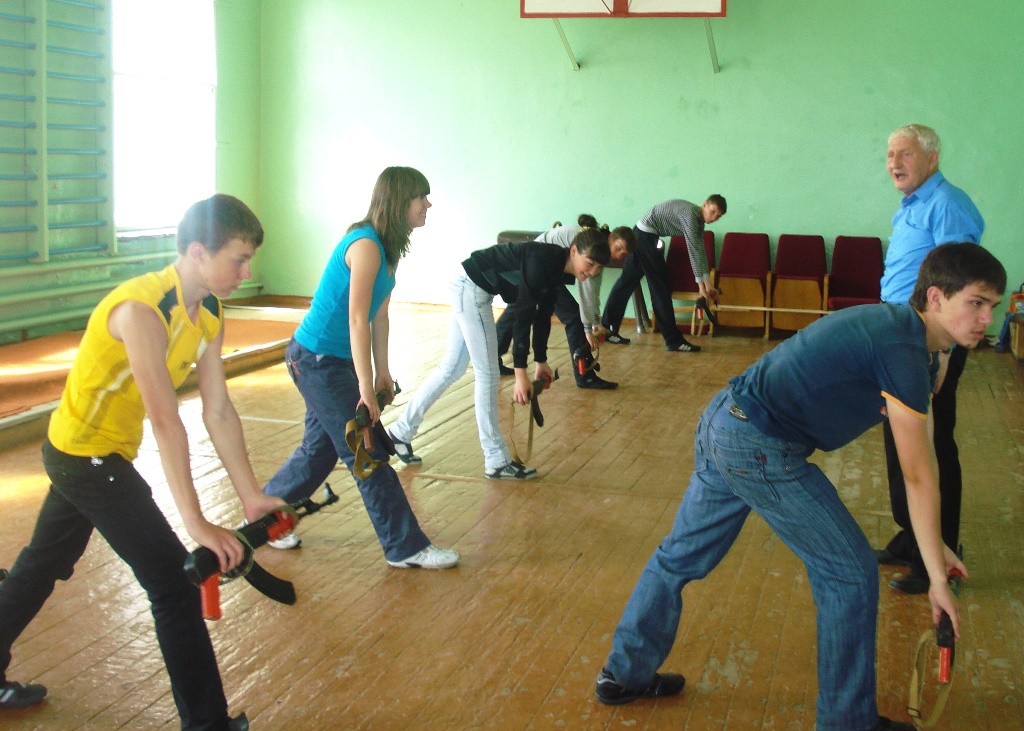 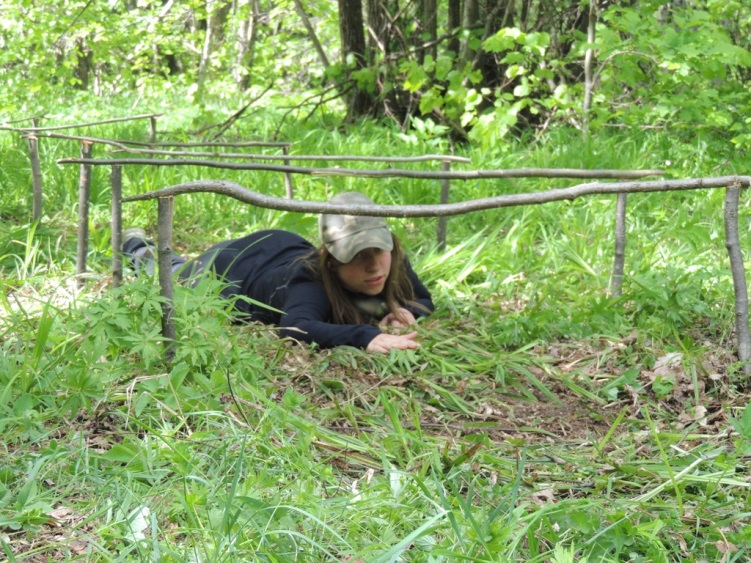 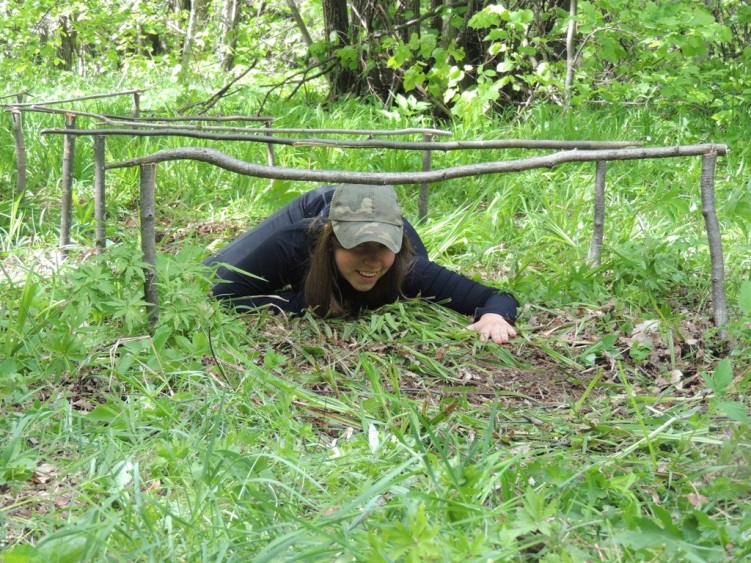 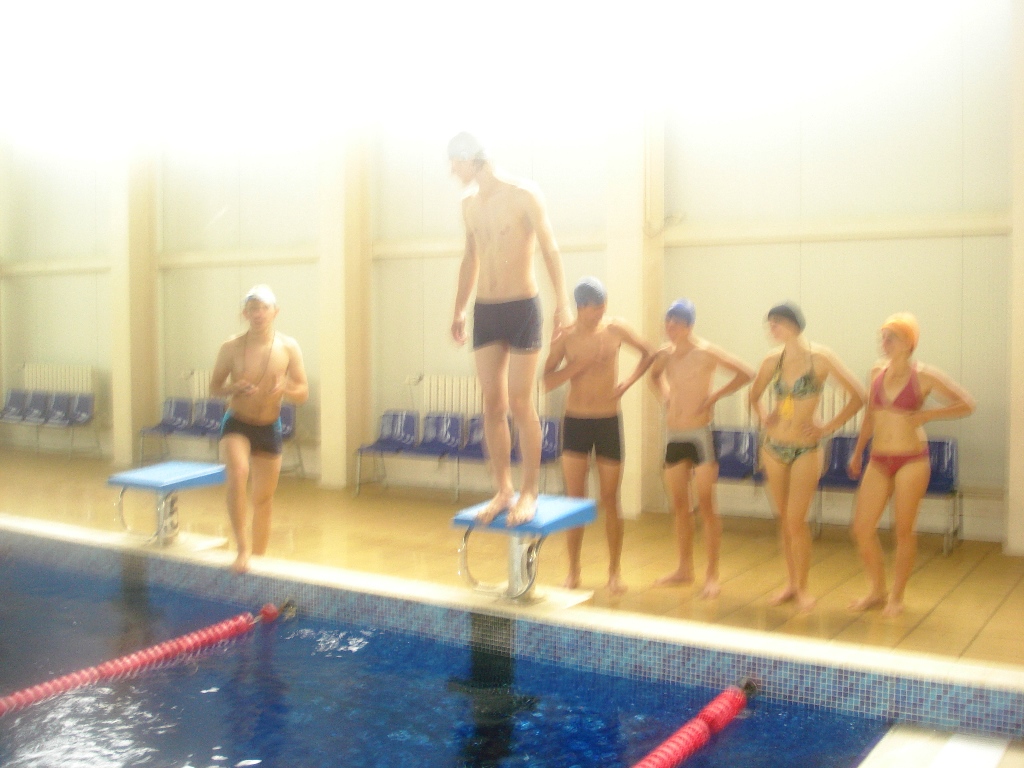 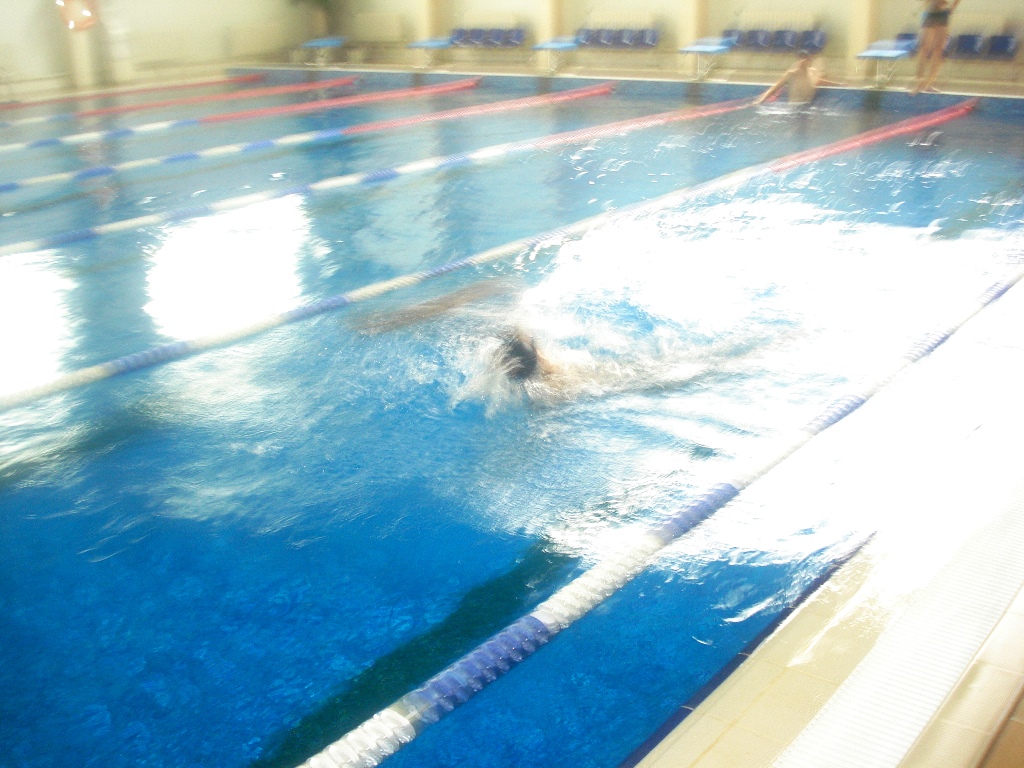 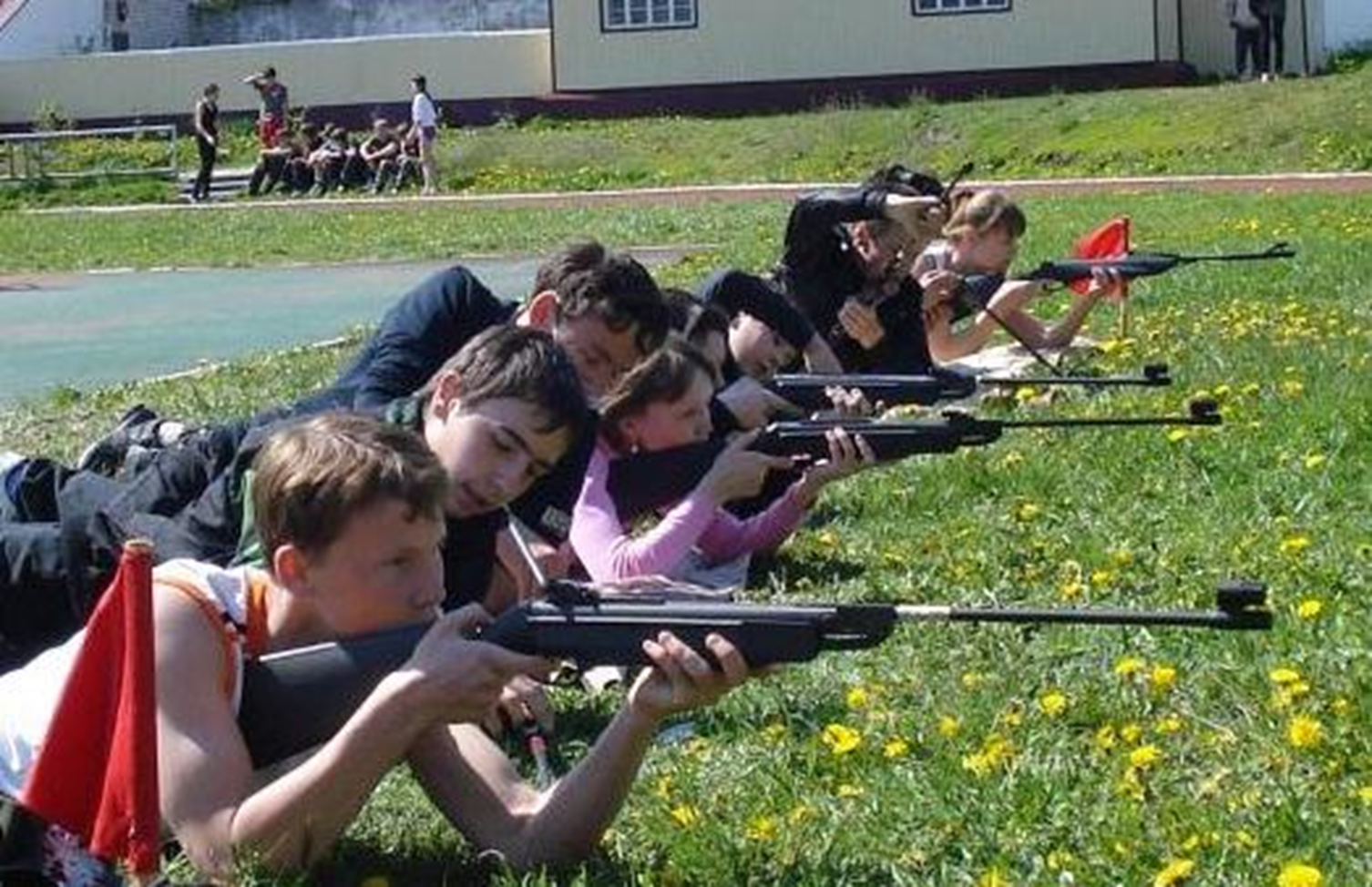 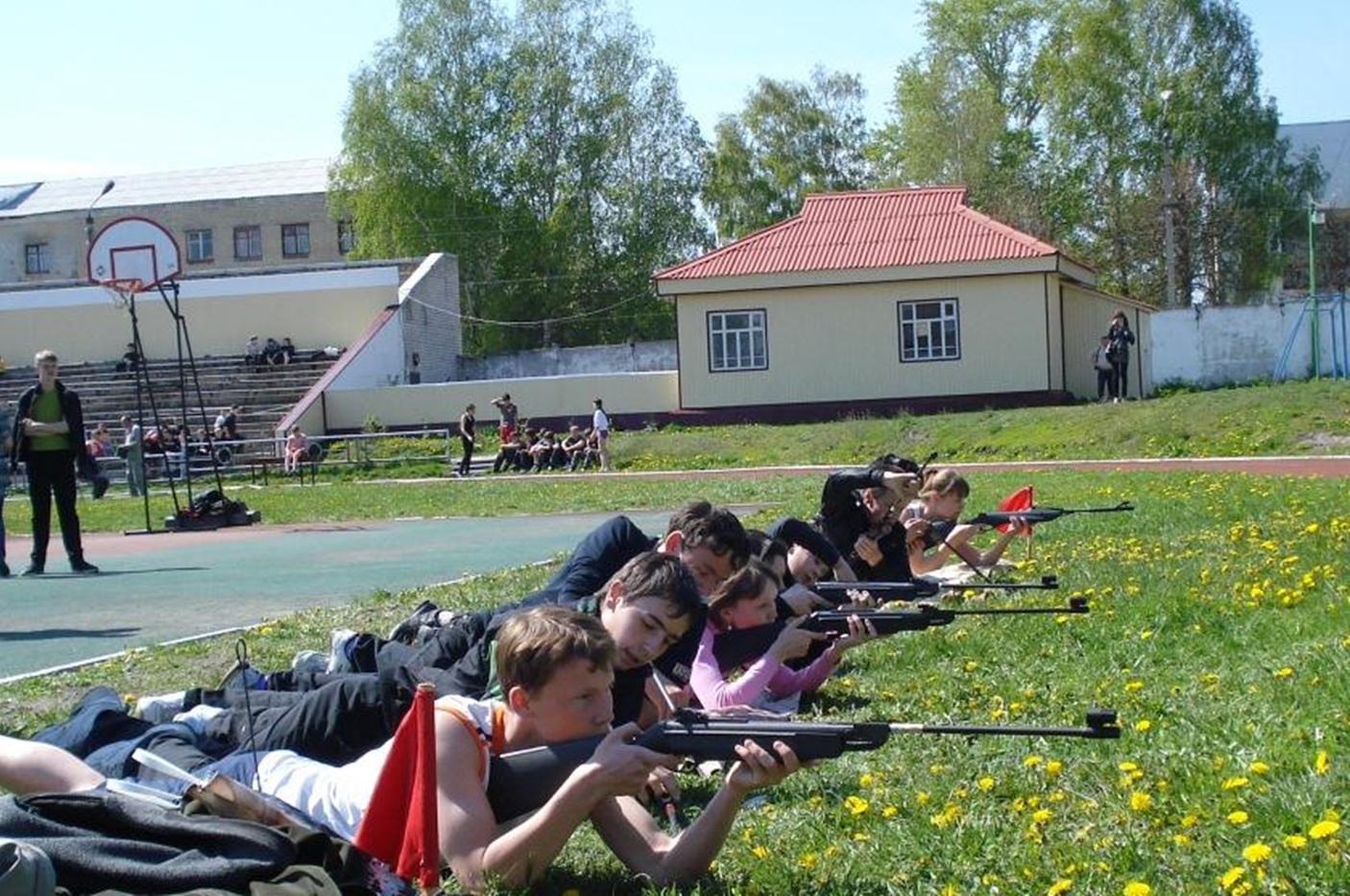 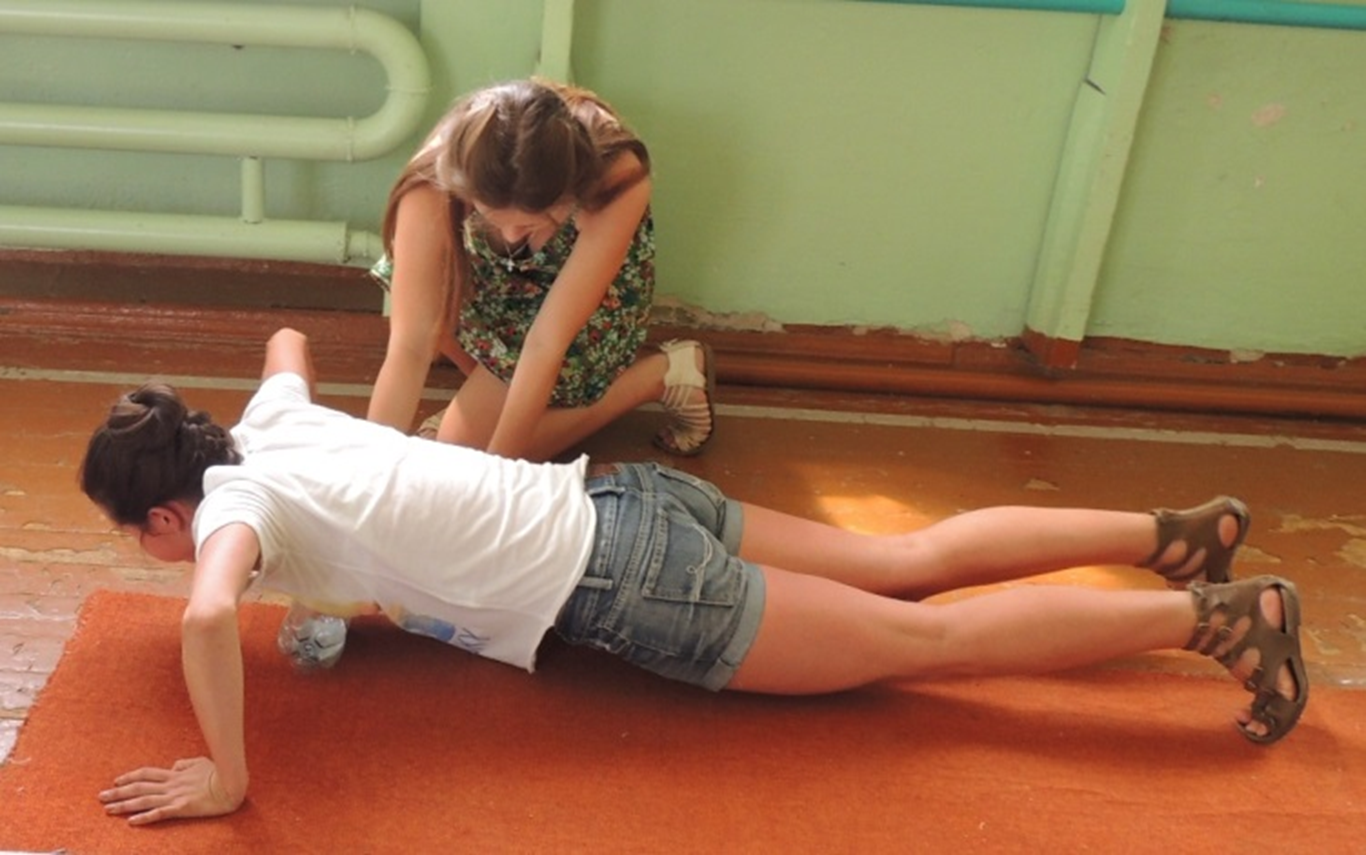 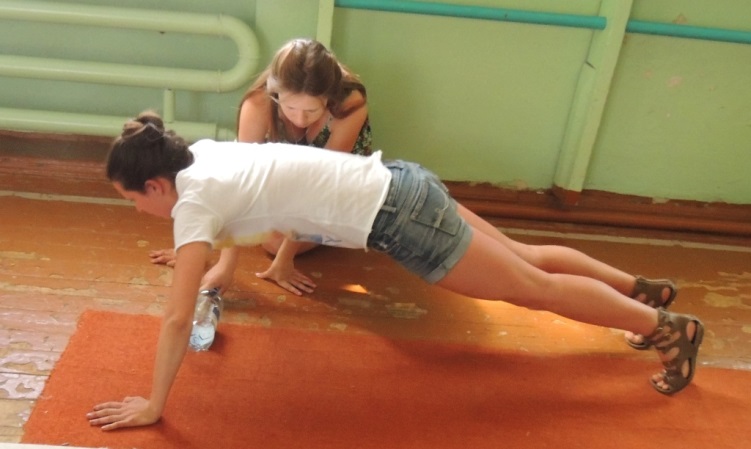 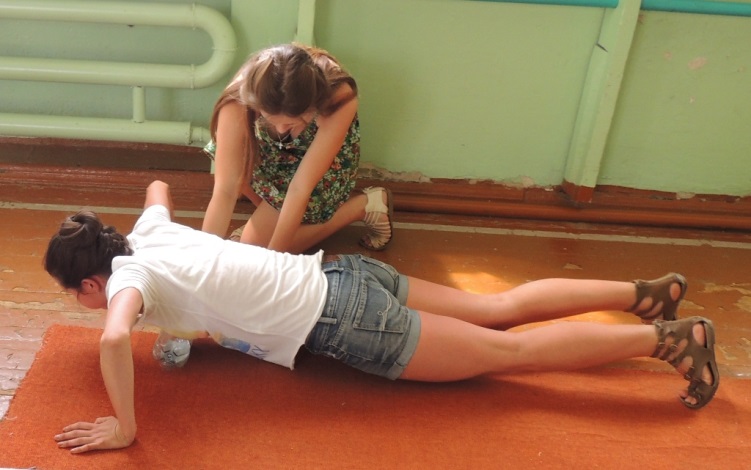 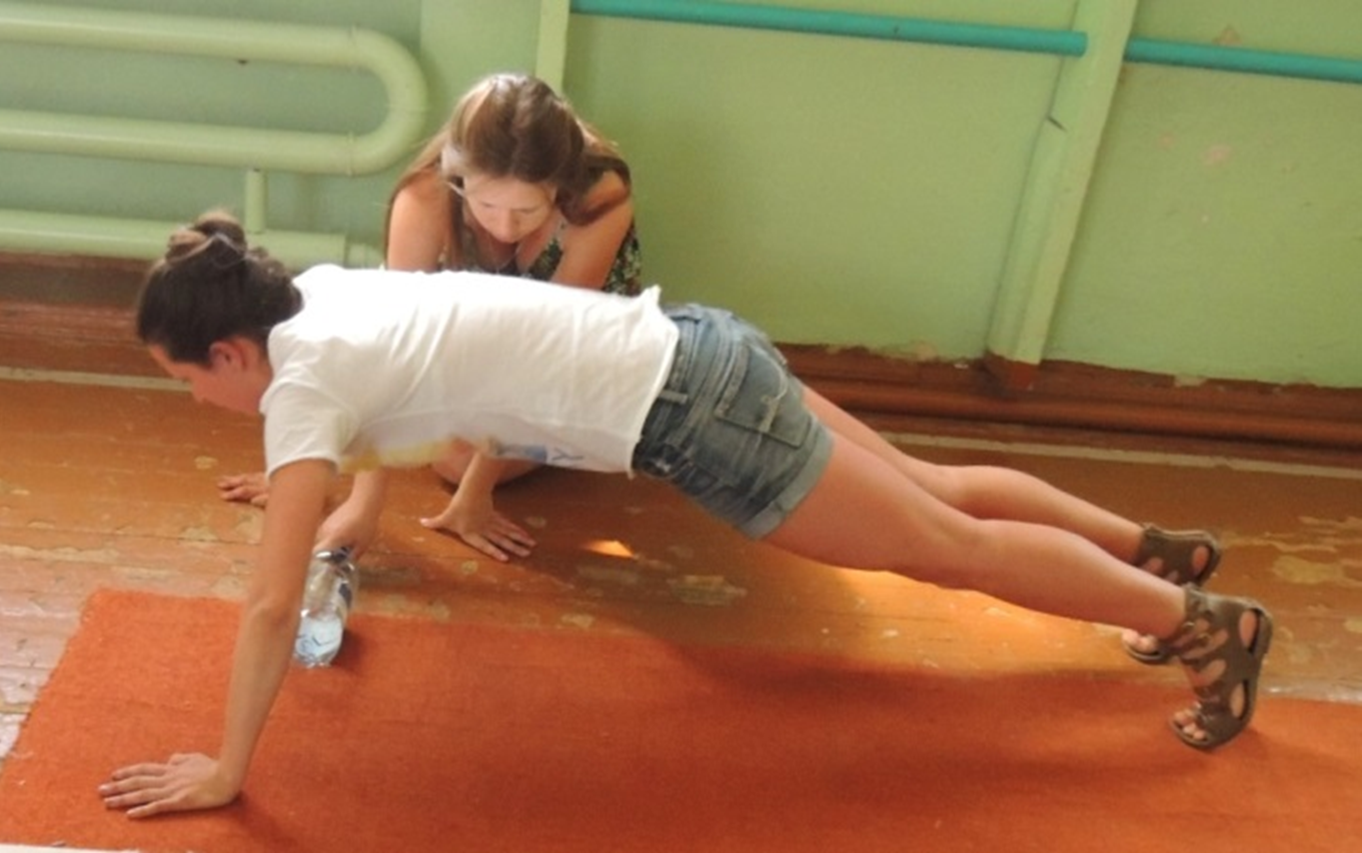 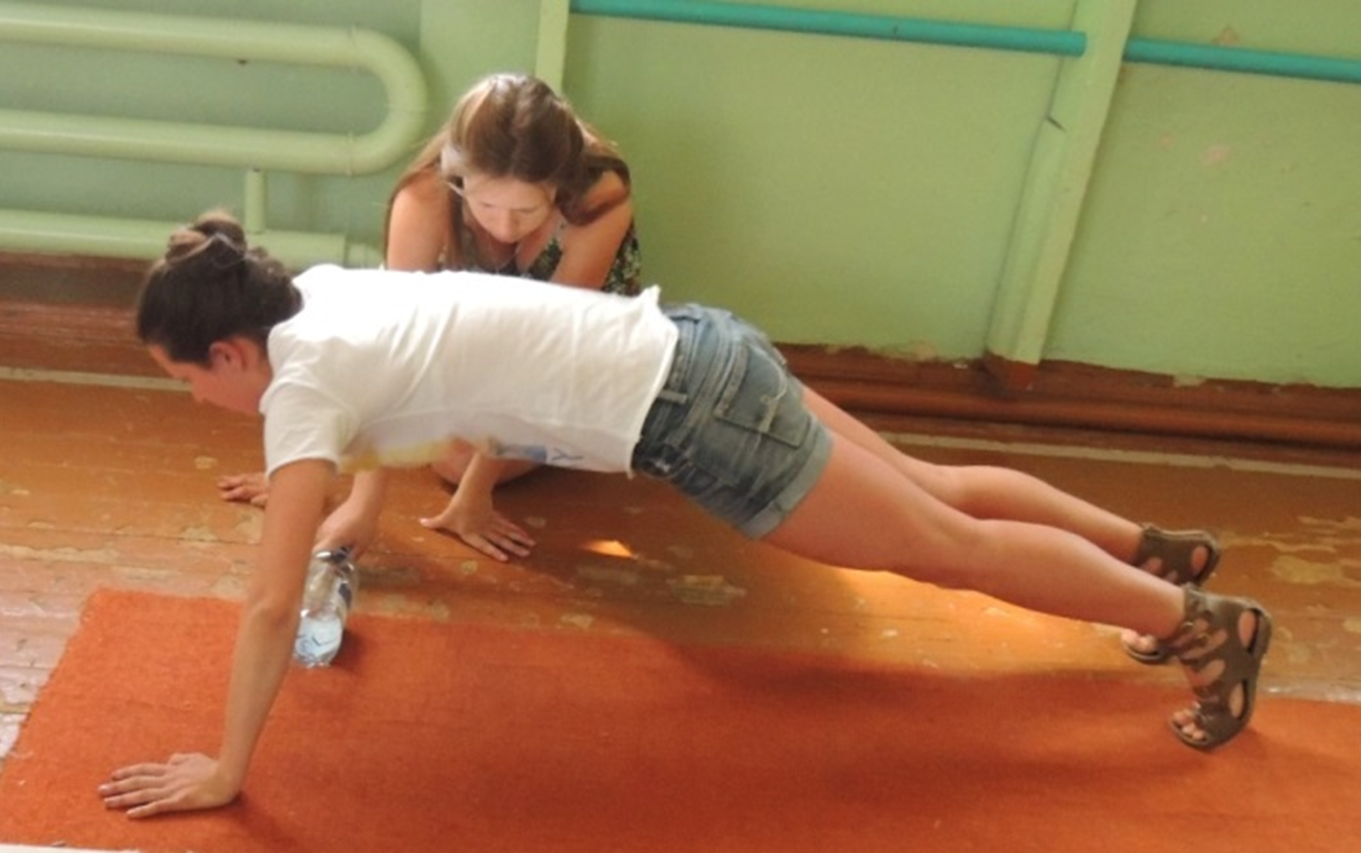 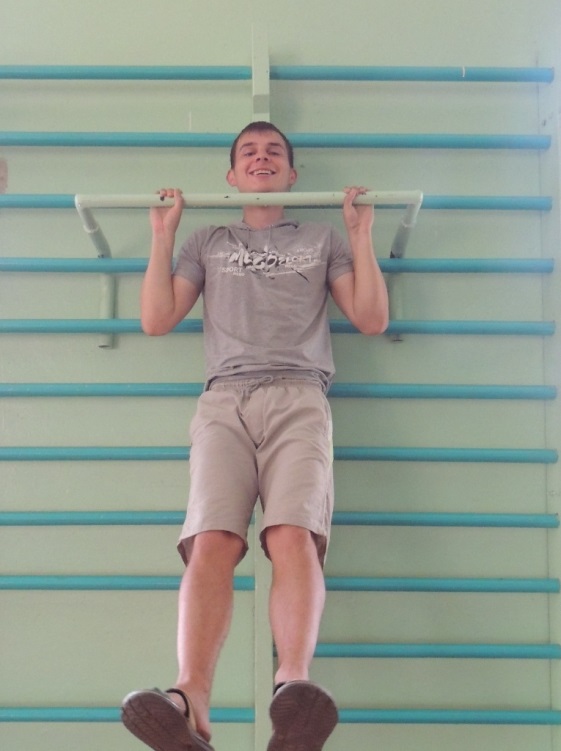 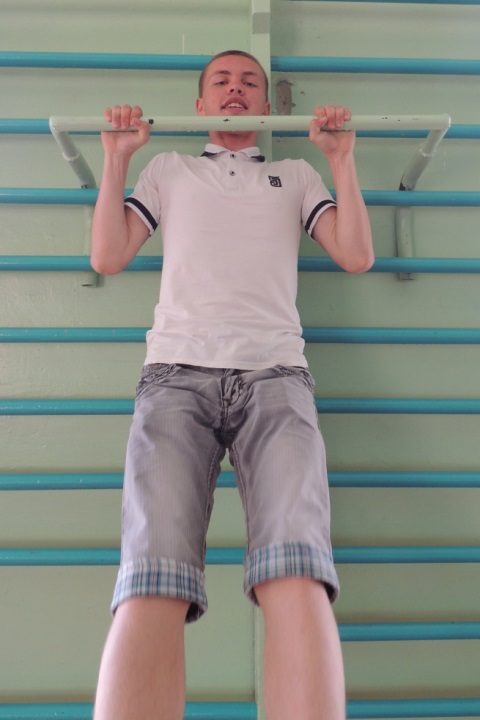 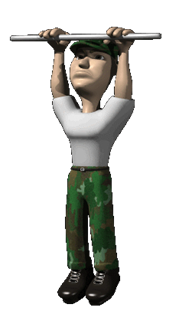 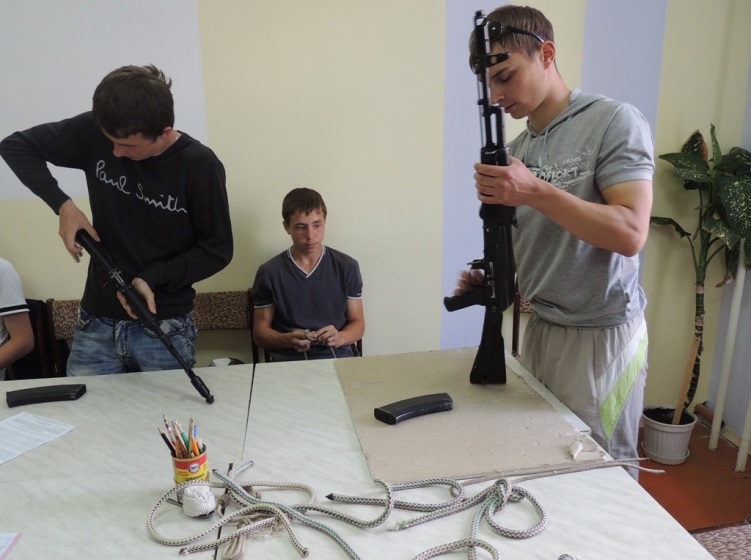 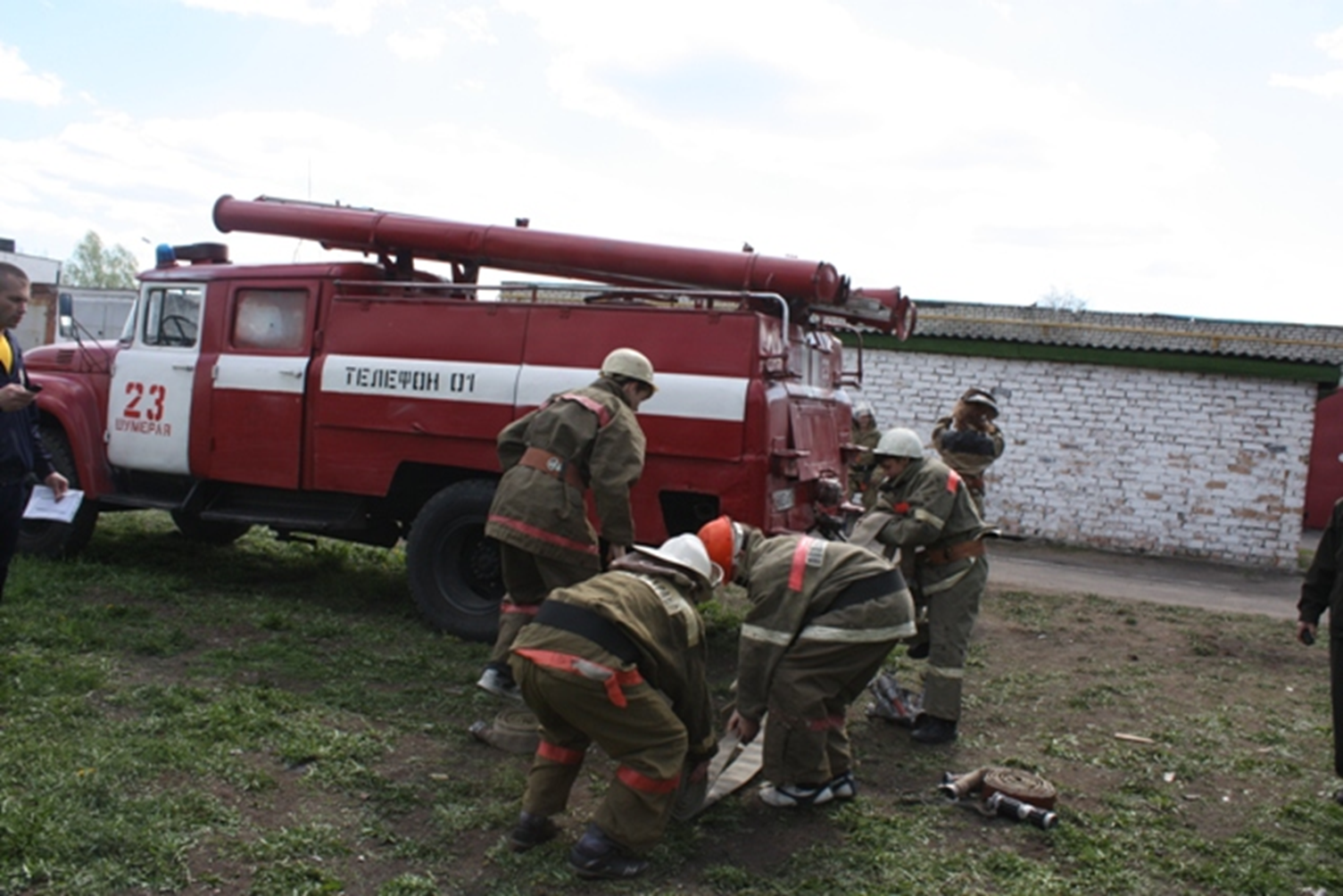 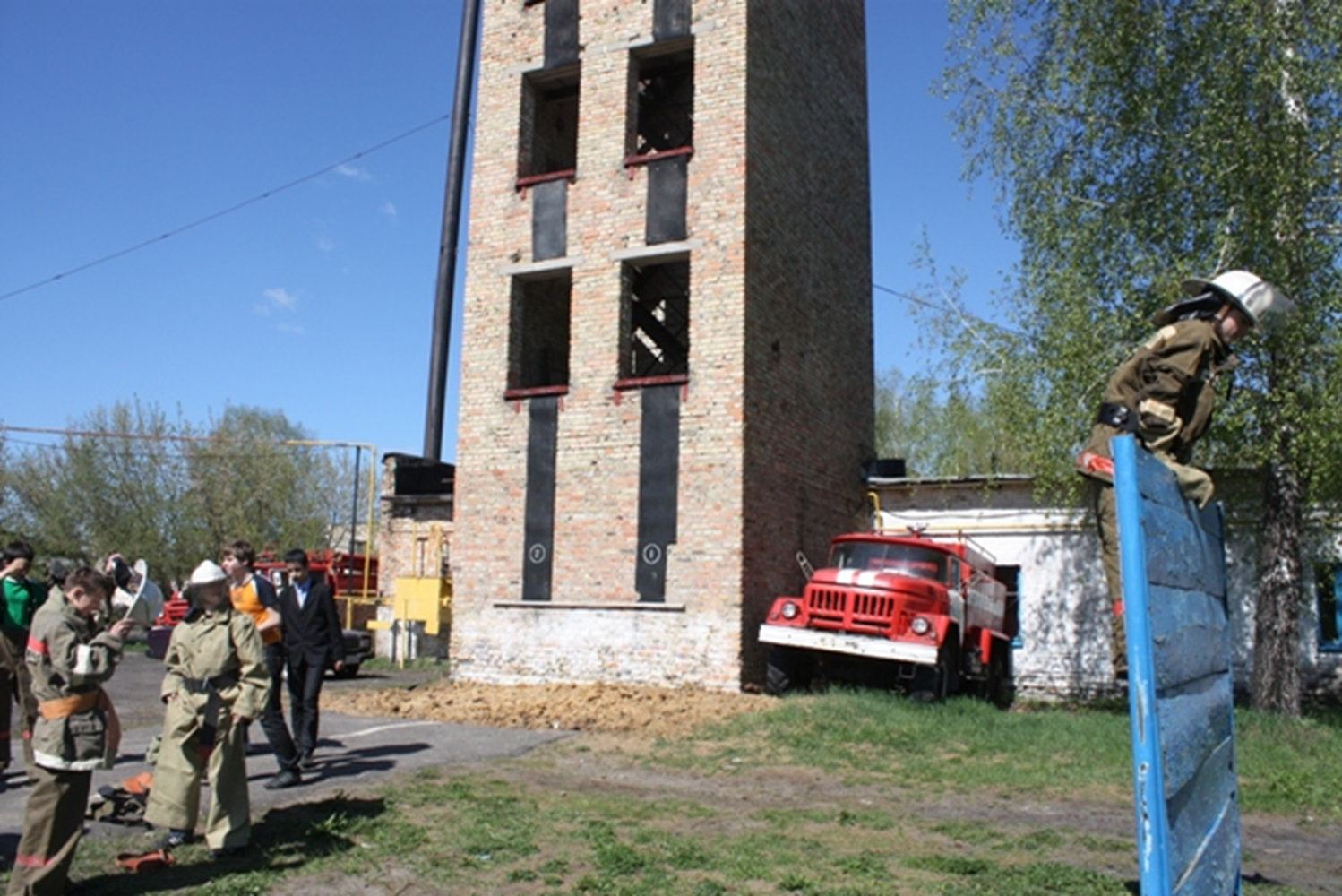 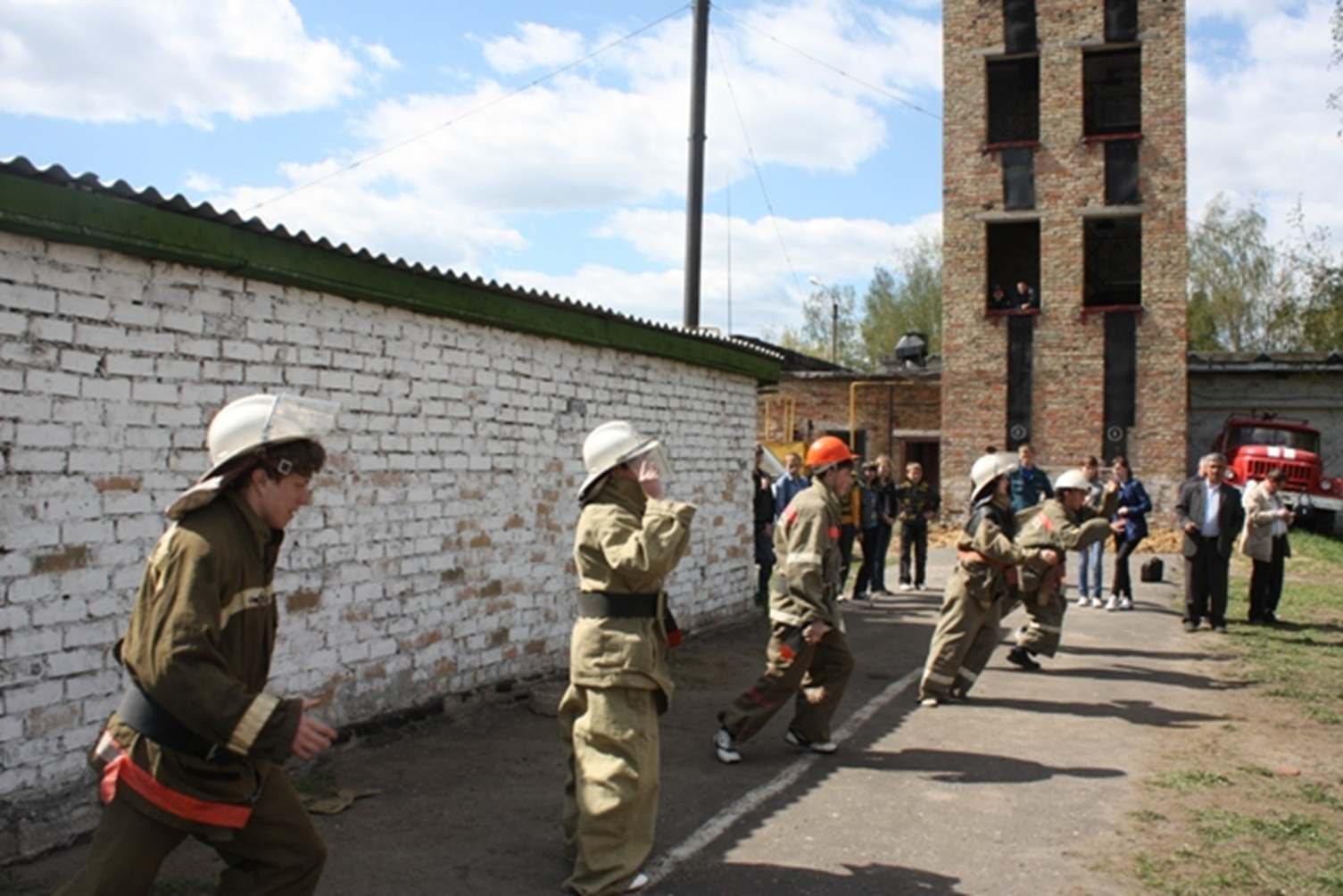 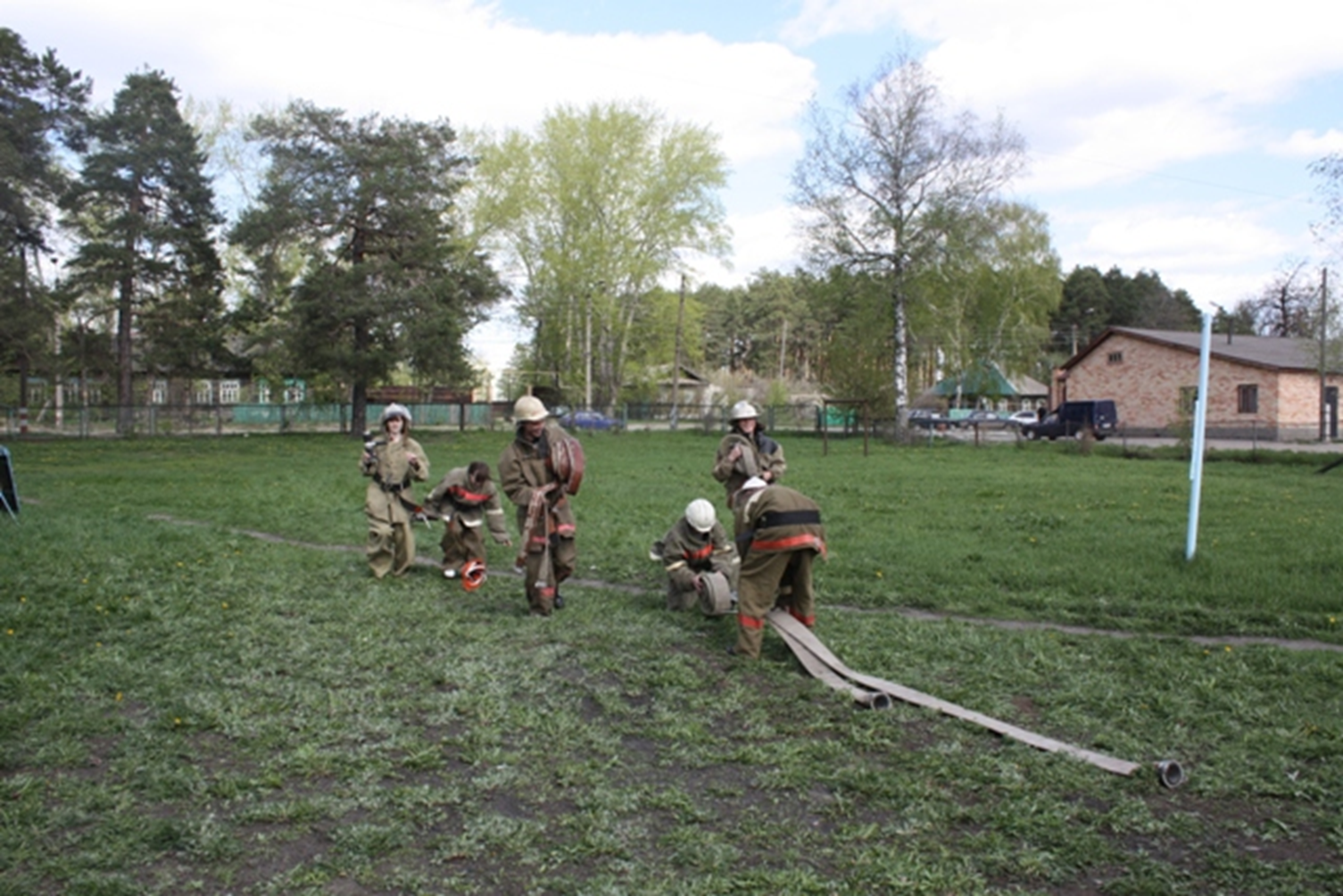 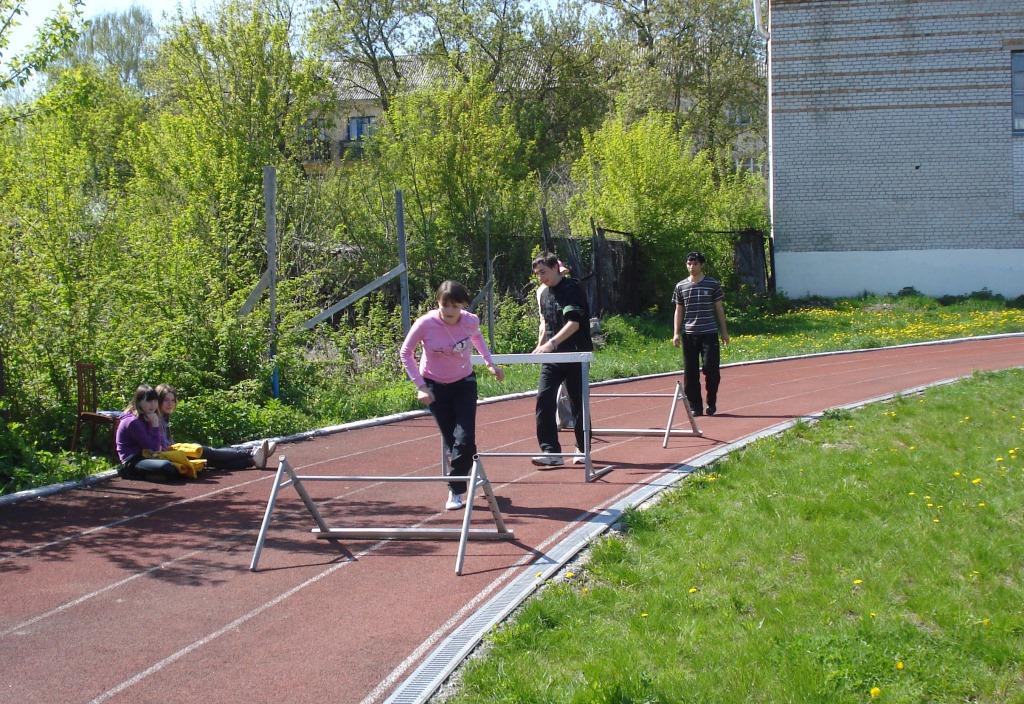 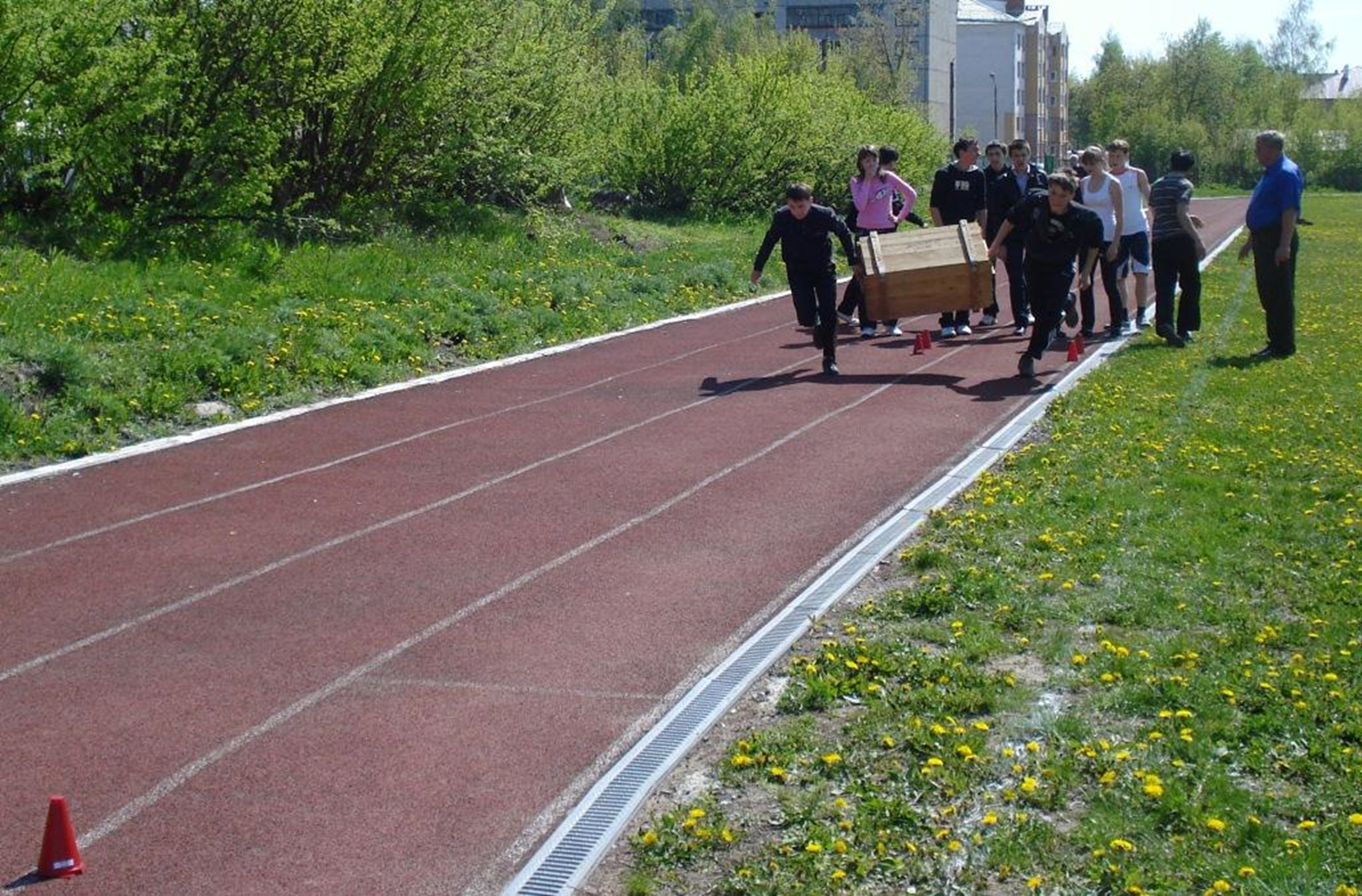 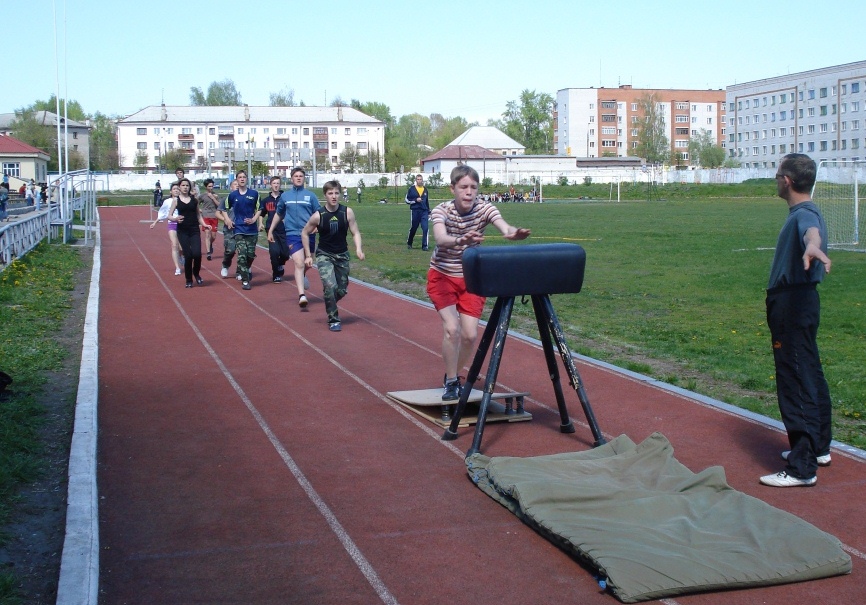 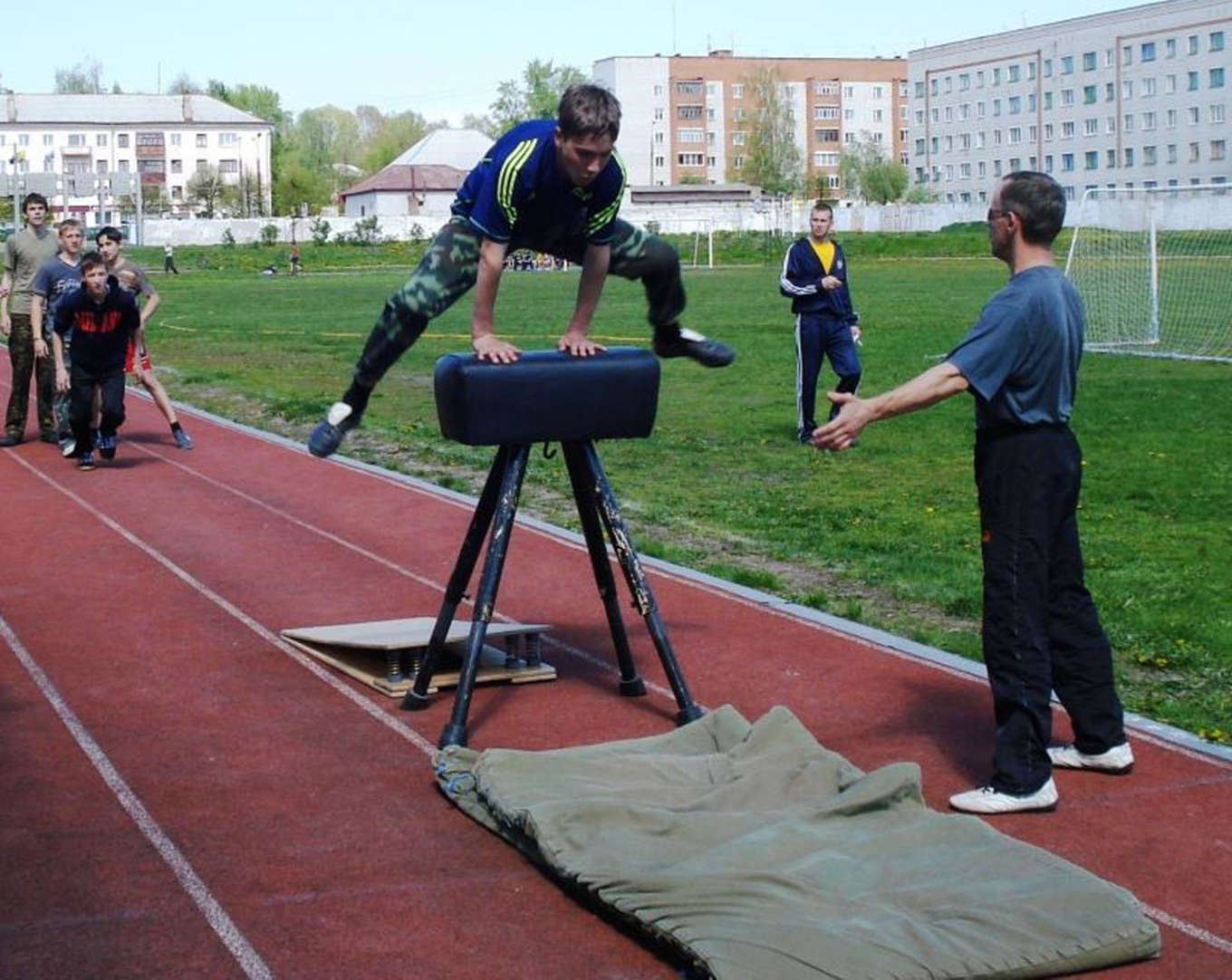 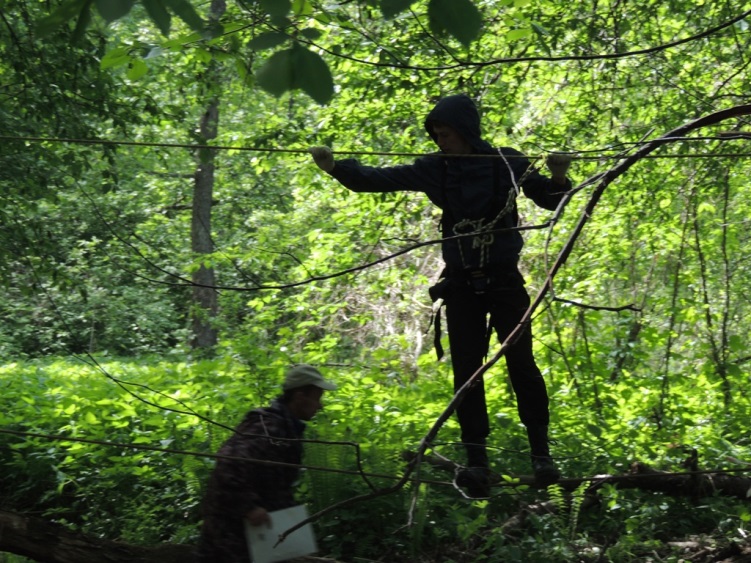 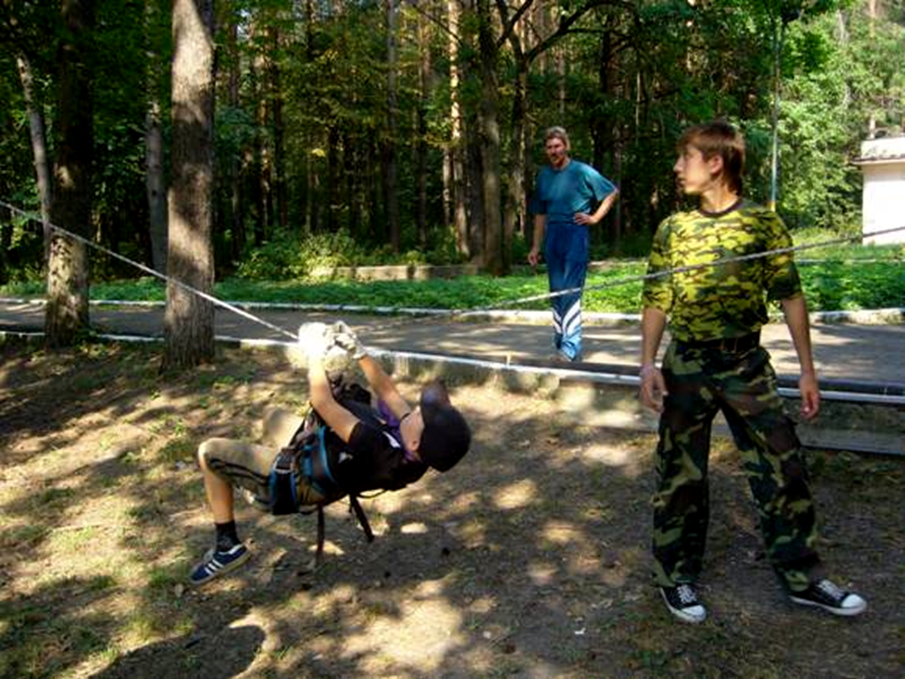 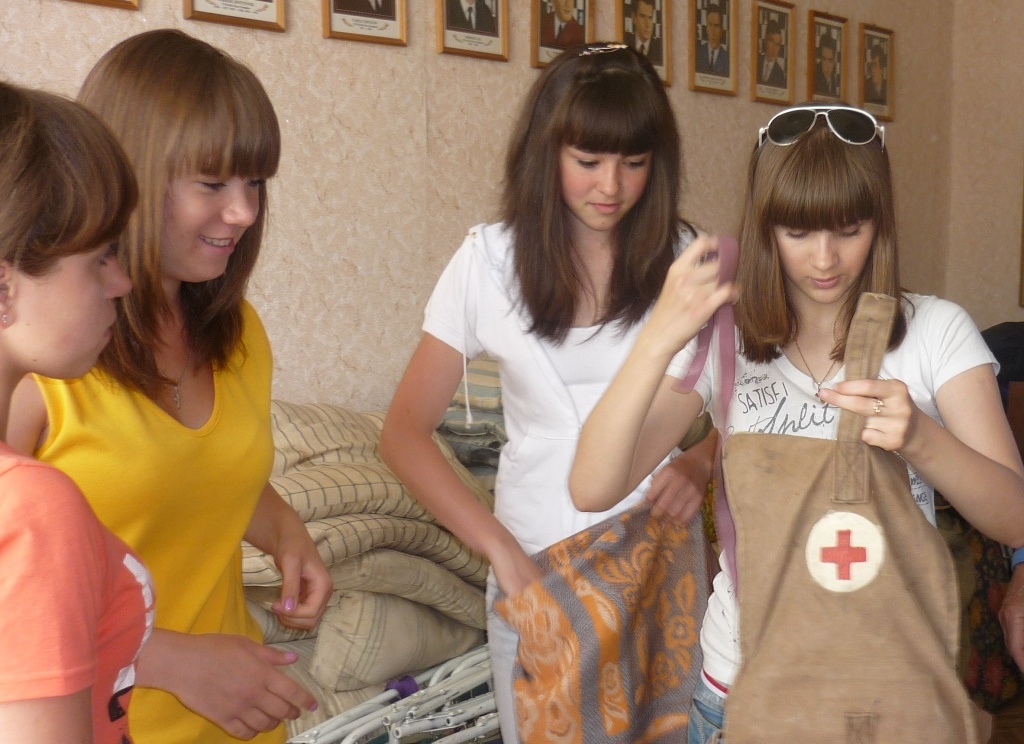 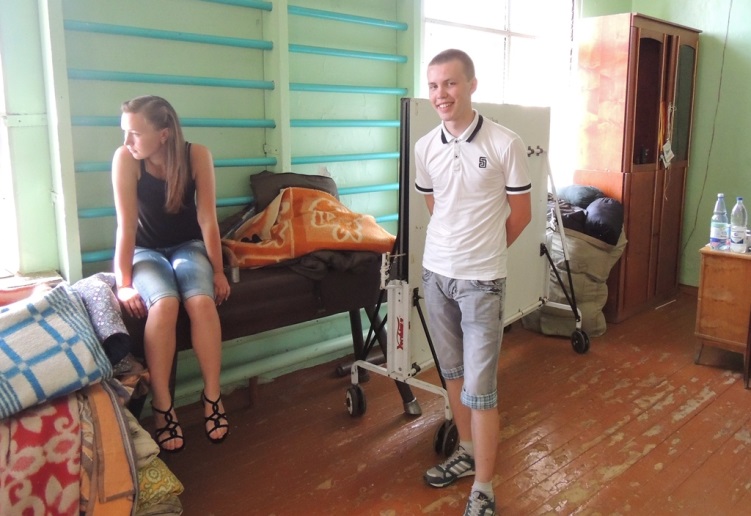 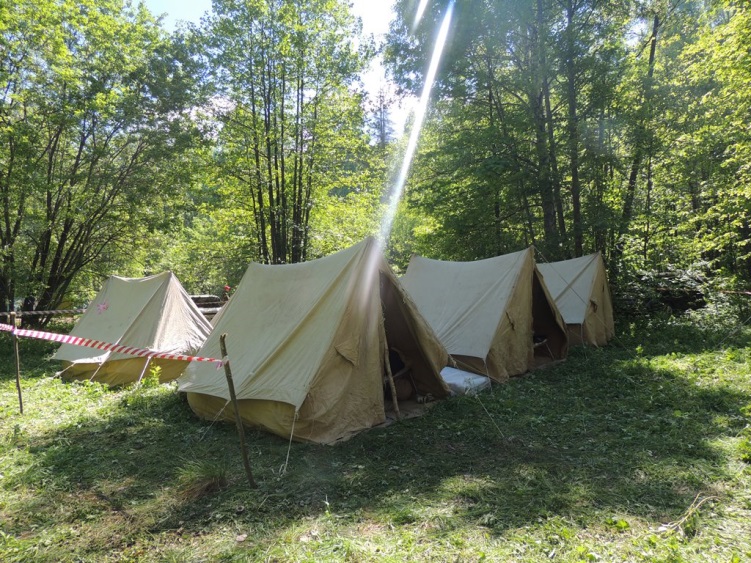 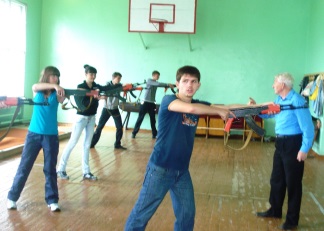 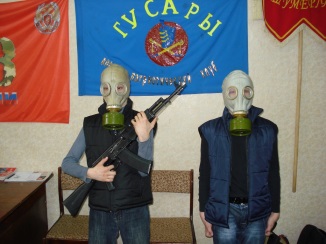 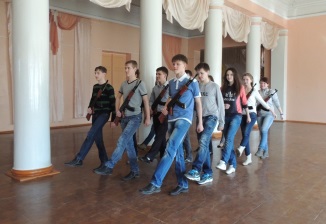 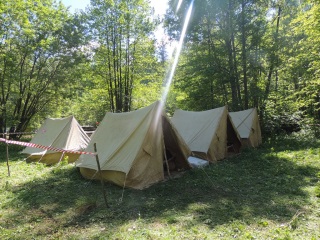 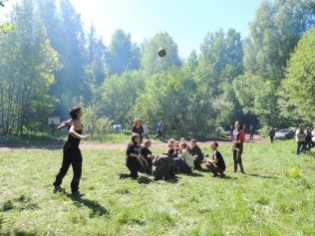 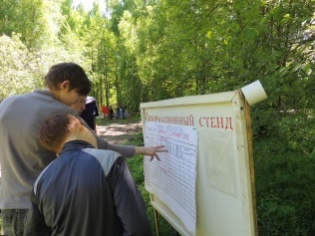 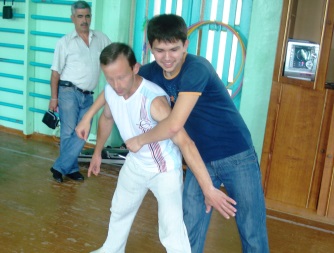 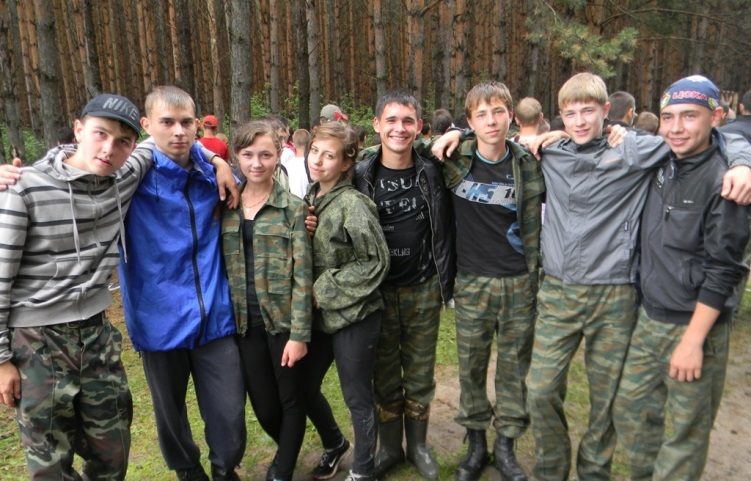 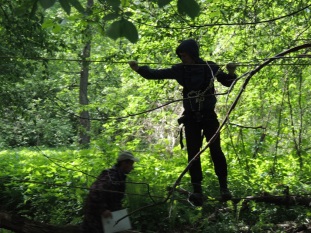 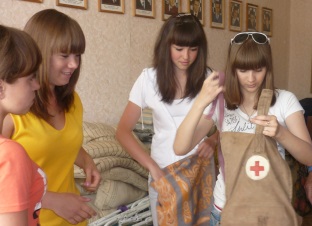 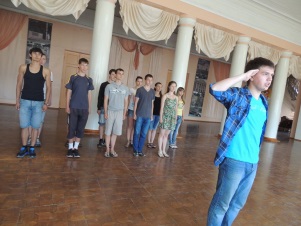 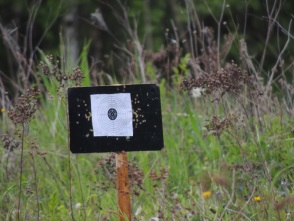 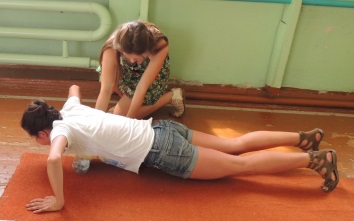 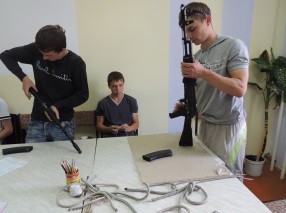 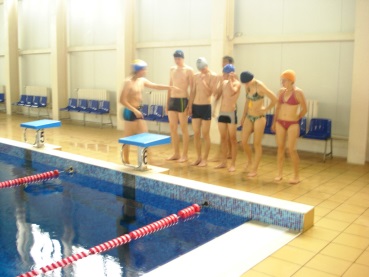 ПАТРИОТИЗМ -
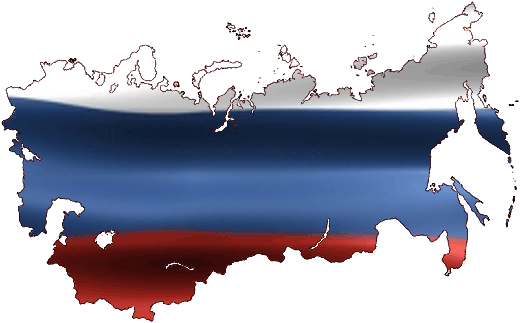 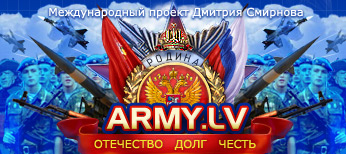 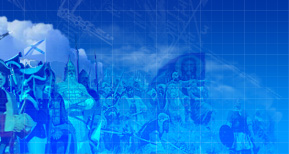 Одна из наиболее значимых, непреходящих ценностей, присущих всем сферам жизни общества и государства, является важнейшим духовным достоянием личности, характеризует высший уровень ее развития и проявляется в ее активно-деятельностной самореализации на благо Отечества.
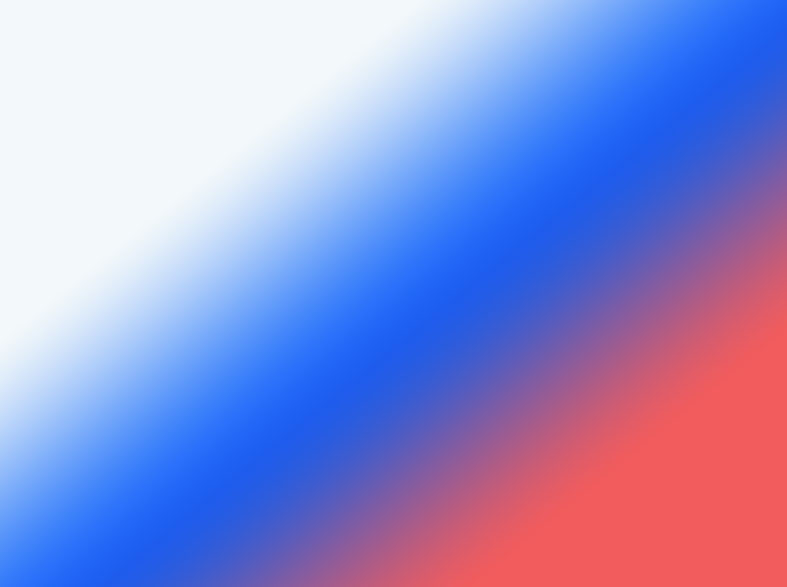 военно-
патриотический клуб
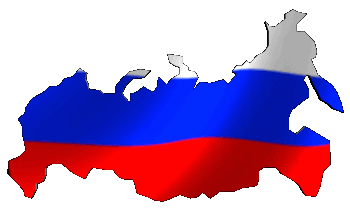 «ГУСАРЫ»
МБОУДОД «Дом детского творчества»  г. Шумерля